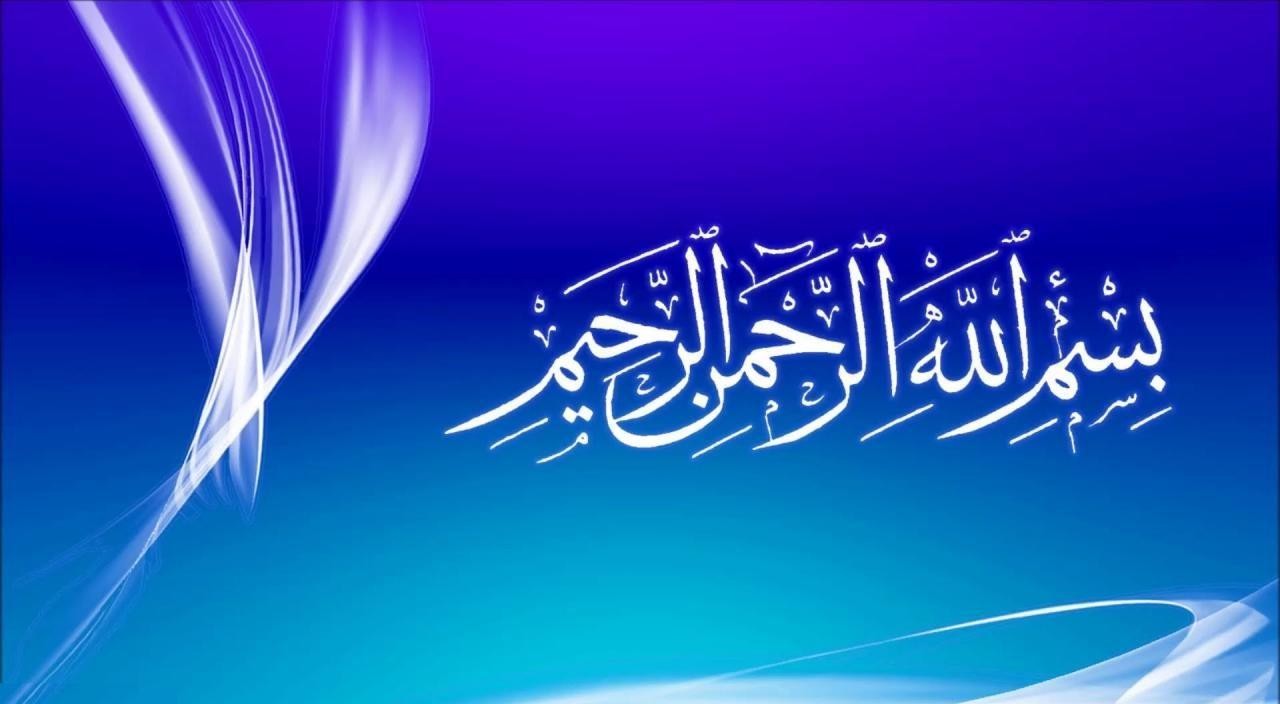 ASTHMA IN PREGNANCY
D R  F A R A N  M A Q B O O L
A S S I S T A N T	P R O F E S S O R
RAWALPINDI TEACHING 
H O S P I T A L
UMER INTEGRATION MODEL
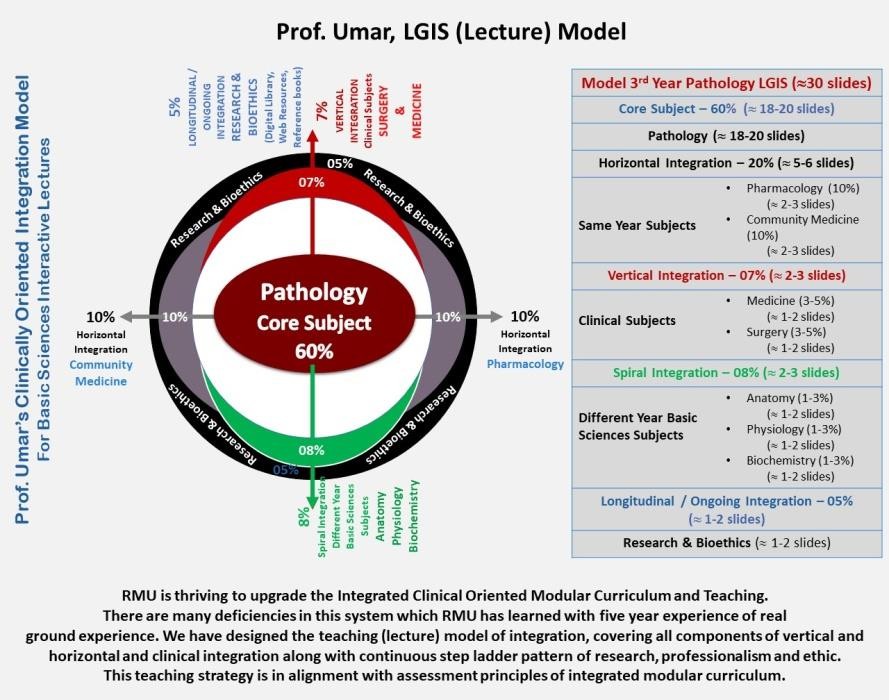 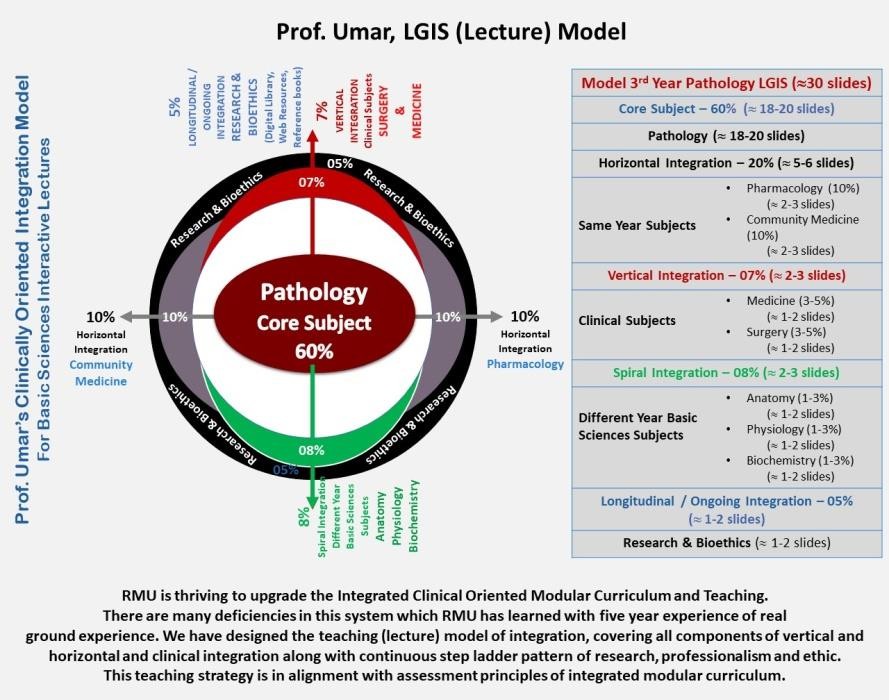 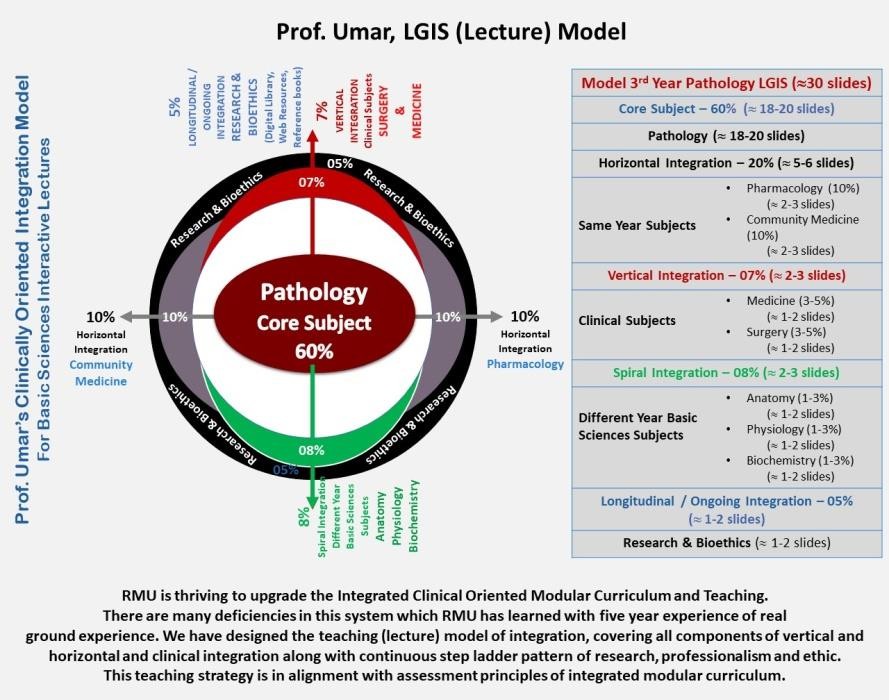 Mission, Vision  ,Goals
Core concept (Learning Objectives)
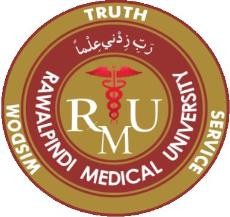 What is asthma
Effects of pregnancy on lungs
Effects of pregnancy on asthma
Effects of asthma on pregnancy
Labor and Puerperium
Clinical features and diagnosis
Management of asthma in pregnancy
Asthma action plan
Core Concept Asthma
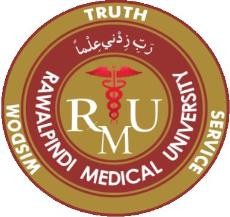 Definition: Chronic inflamatory disease 	characterized by brochial hyper reactivity leading to 	variable degree of airflow obctruction.
This airflow obstruction during pregnancy can cause 	maternal hypxia and can effect the outcome of 	pregnancy
CORE CONCEPT
Effects of Pregnancy on lungs
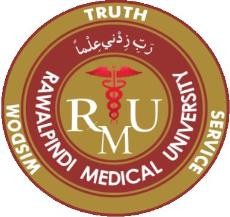 Anatomical changes:
Upper respiratory mucosal edema and mucous gland hyperplasis leading to increased secretion
Enlarging uterus causing widened AP and transverse diameter
and elevating the diagphram upto 4 cm.
CORE CONCEPT
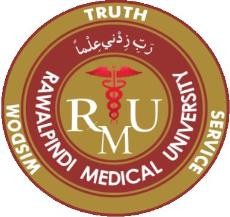 Changes in lung fuctions:
Increase in R/R upto 10% and increase in Tidal Volume= increase in minute venilation
Increased inspiratory capacity and deceased Functional residual capacity and Residual volume
Total lung capacity remain same
CORE CONCEPT
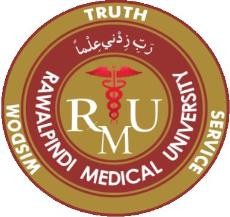 Hormonal changes:
Estrogen: upper airway hyperemia and inc mucous production
Progesteron: bronchodilation
Maternal cortisol: brochodilation
Prostaglandins: brochodilation and brochoconstriction
Result of these changes:
Increase oxygen delivery + consumption
Increase risk of URTI
Slight increase risk of asthma exacerbation
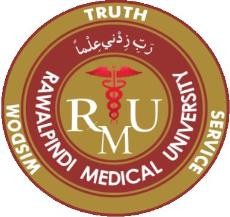 CORE CONCEPT
EFFECT OF PREGNANCY ON ASTHMA
Asthma symptoms flare up in 1/3 of pregnant 	women, remain same in 1/3 and decrease in other 	1/3.
Overall incidence of asthma occuring in pregnancy is 	8 percent
Symptoms are more likely to worsen in second and 	third trimester of pregnancy
Halting or reducing medication intake for asthma 	may result in asthma exacerbations
Exacerbation mostly occur in second trimester
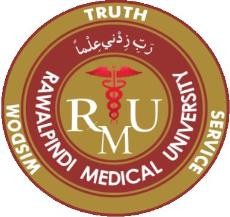 Complications that can occur in a pregnant female with asthma
(effects of asthma on pregnancy)
Classification of Asthma Severity and its management
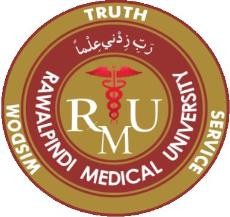 According to severity asthma can be classified into 4 	types
1. Mild intermittent
Management: Step 1
2. Mild persistent
Management: Step 2
3. Moderate persistent
Management: Step 3
4. Severe persistent
Management: Step 4 or 5
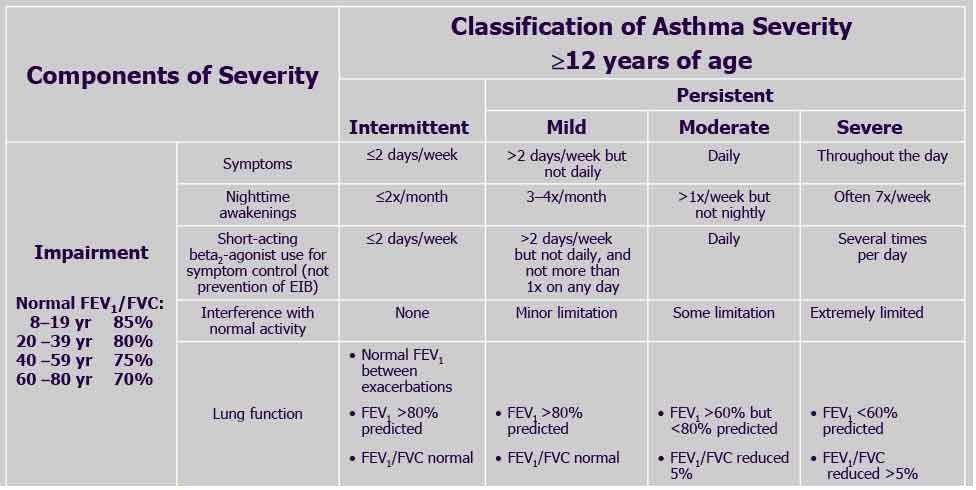 Complications
Pre-Eclampsia
Preterm labour
Low birthweight
Congenital anomalies
Spontaneous abortions
Increased fetal and maternal mortality
Note: all above complication are associated with poor asthma control and asthma exacerbation(chronic and acute hypoxia), and these can be avoided
VERTICAL INTEGRATION
clinical features of asthma in pregnancy
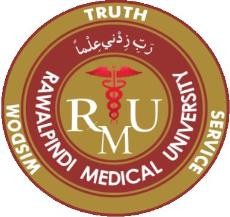 More than one type of respiratory symptoms as 	wheeze, shortness of breath, cough that vary in 	intensity over time.
GPE reveals tachypnea, retraction of sternomastoid 	and abdominal pectoralis muscles, agitation due to 	hypoxia and pulsus paradoxus (>20 mmHg)
Diffuse wheezes , long high pitched sound on 	expiration and occasionally on inspiration
VERTICAL INTEGRATION PRE-ECLAMPSIA
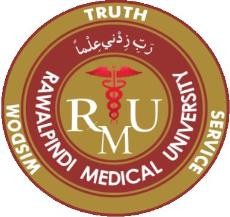 Pre-eclampsia is known to occur in 5-8 percent of all 	pregnancies with asthma.
Women may present with elevated blood pressure, 	swelling, protein in urine, headaches, abdominal 	pain, visual changes and associated vomiting
HORIZONTAL INTEGRATION
labour and puerperium
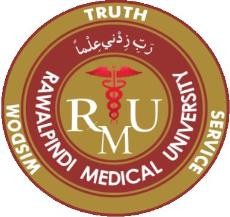 There is less chances of Asthma exacerbations during 	labor due to excess stress hormone like cortisol
Some drugs used to induce labor can cause airway 	narrowing like PGF-2 etc and shoul not be used
Oxytocin is a safe and better alternative
If exacerbation occurs it can cause:
uterine hemorrhage
neonatal hypoxia, distress, hypoglycemia and neonatal
seizures etc
VERTICAL INTEGRATION
SIGNS AND SYMPTOMS OF SEVERE ASTHMA

Difficulty completing short sentences
Severe apprehension, feeling of doom
Pulse>110, R/R> 30, cyanosis,
Reduced breath sounds, silent chest
Distension of jugular venous pressure
Drowsy
Unconciousness
Low O2 sats
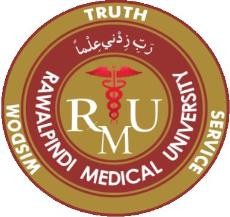 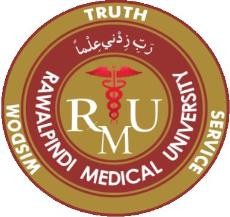 VERTICAL	INTEGRATION
DIAGNOSTICS FOR ASTHMA IN PREGNANCY

Diagnosis id usually made clinicaly and
SPIROMETRY can be used to diagnose asthma in 	pregnancy.
Positive bronchodilator reversibility test
Decreased peak expiratory flow(PEF) rate and FEV 	in one second.. Mild reduction in FVC . Increased 	Residual Volume
FeNO , fraction of exhaled nitric oxide and blood 	eosinophil counts, are significant tools for asthma 	assessment.
VERTICAL INTEGRATION
CO-MORBIDS ASSOCIATED WITH ASTHMA
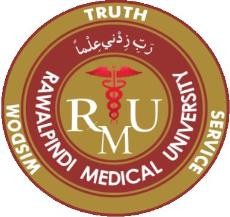 These co morbids increase risk of asthma attack
Allergic rhinitis
GERD
Sinusitis
Bronchiectasis
Obesity
VERTICAL INTEGRATION
Asthma Monitoring
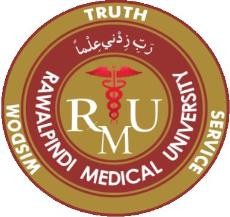 Clinical Assesment
Day time, night time symptoms, activity limitation as mentioned above
Spirometery
monthly
PEF metery
twice daily
⯍After waking in morning then 12 hours after
HORIZONTAL INTEGRATION
Risk factors associated with Asthma attacks
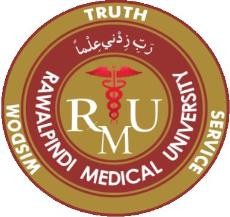 Cold air
Allergens
Exercise
Smoking
URTIs etc
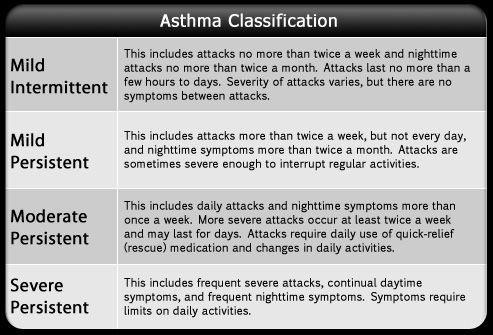 VERTICAL INTEGRATION
Management of asthma in pregnancy
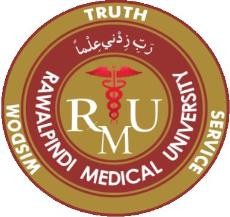 GOALS
Complete asthma control with optimum medications
Prevent exacerbation
Avoidance of exacerbating factors like smoking
Treat any co morboities which can cause difficulty in controlling asthma
Steps Of management according to GINA 2023
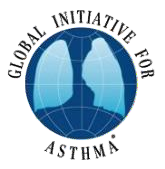 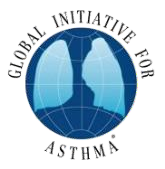 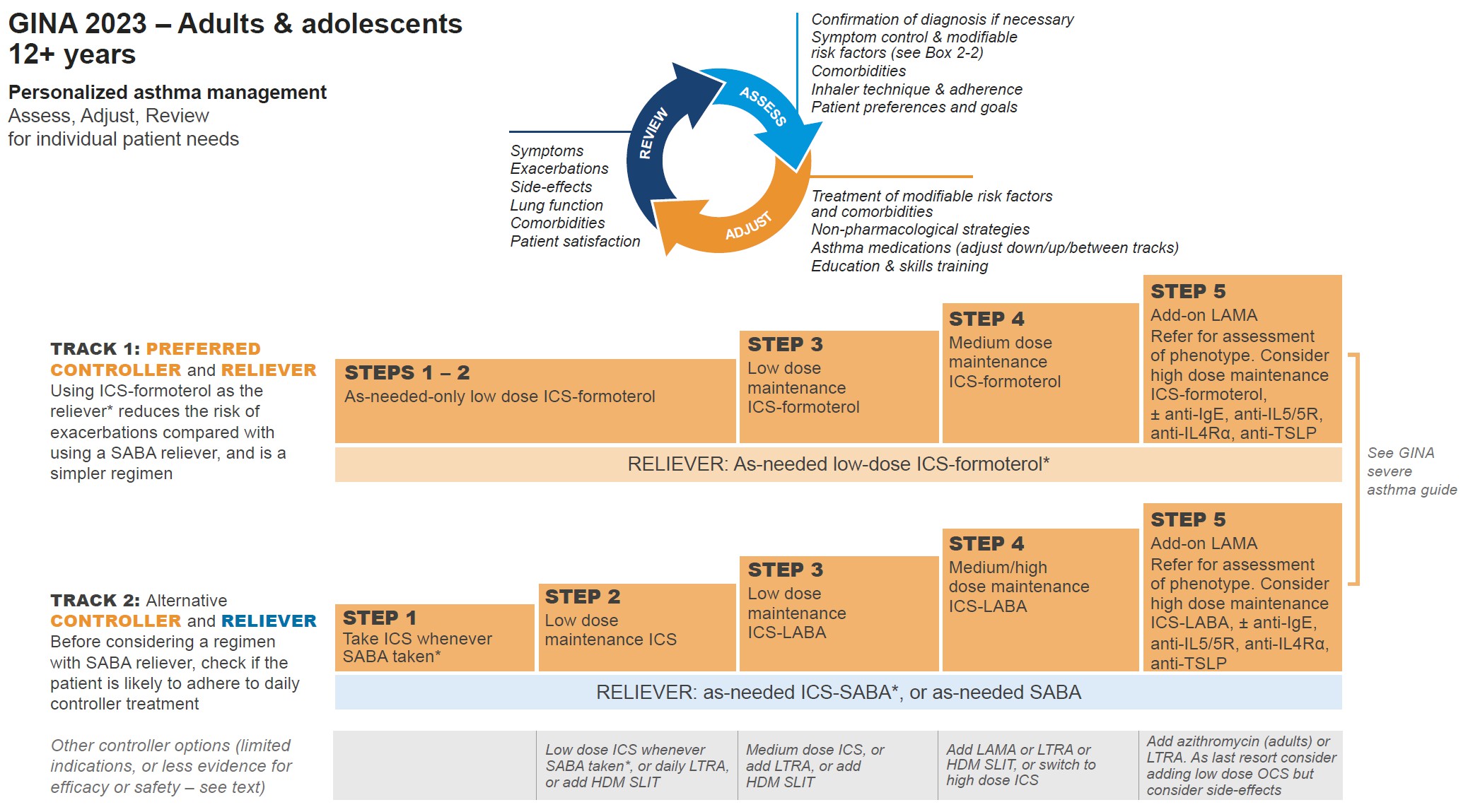 *Anti-inflammatory reliever (AIR)
Box 3-12
© Global Initiative for Asthma, www.ginasthma.org
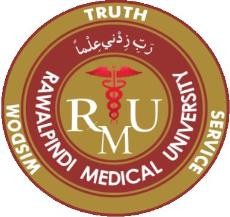 HORIZONTAL INTEGRATION DIFFERENTIALS OF ASTHMA IN PREGNANCY
AIRWAY OBSTRUCTION
AMNIOTIC FLUID EMBOLISM
ACUTE CHF secondary to peripartal 	cardiomyopathy
Physiologic dyspnea of pregnancy
VERTICAL INTEGRATION
Medicine used to treat asthma
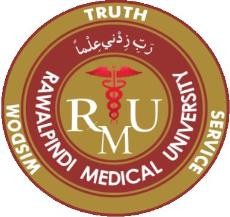 1. Bronchodilators
Beta 2 Agonists
⯍SABA e.g Salbutamol, terbutaline
⯍LABA e.g formoterol, salmeterol, bambuterol
Muscrinic antagonists
⯍SAMA e.g ipratropium
⯍LAMA e.g Tiotropium, glycopyronium
Leukotriene	antagonists
⯍Montelukast, zafirlukast
VERTICAL INTEGRATION MANAGEMENT
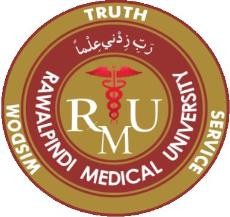 Xanthine derivatives
⯍ Theophylline, aminophyline, doxyphylline
Other bronchodilators
⯍Epinephrine, MgSO4
2. Anti-inflamatory drugs
Corticosteroids
⯍ Inhaled corticosteroids(ICS): budesunide, beclomethasone, fluticasone
⯍ Oral corticosteroids(OCS): prednisolone, dexa and
betamethasone
⯍Intra venous corticosteroids: hydrocortisone and methyl-prednisolone
Drugs that must be used cautiously in asthma in (HORIZONTAL)pregnancy
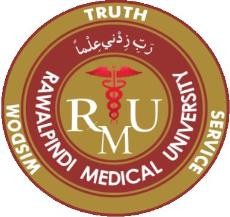 3. Others anti-inflamatory
sodium cromoglicate, nedocromil
4. Antibodies
Anti IgE antibodies, omalizumab
Anti IL-5 antibodies, reslizumab, mepolizumab
CORE CONCEPT
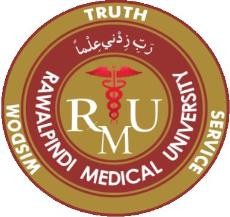 Note: Treatment of pregnant asthmatic patients is 	exactly same as in non pregnant asthmatic patients.
All the asthma medicine are safe and any small rsik 	or side effect outweighs risk to mother and fetus due 	to exacerbation and poor control of asthma
Assessment of Asthma control
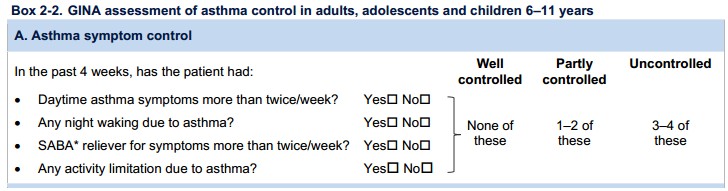 CORE CONCEPT
Summary
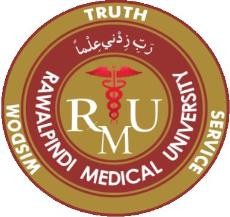 Asthma is one of the common condition which may 	complicate Pregnancy
Asthma may remain same improve or worsen during 	pregnancy which may alter out come of pregnancy
That’s why Asthma should be vigorously managed
and monitored
And the goals of management are asthma control, 	prevention and treatment of exacerbation and co- 	morbidities
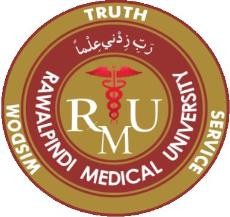 Thank you